Phrase Structure and Grouping
Phrase length
In Classic period, usually multiples of 2 and 4 mm.
If tempo is faster, phrases are longer and v.v.
Strength of cadence determines end of phrase
Larger groupings: Periods
The first phrase an antecedent, the second a consequent 
(often open/close pattern)
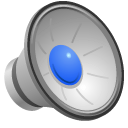 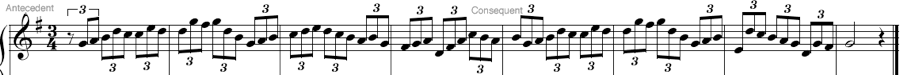 Classifying periods
harmonic scheme
thematic relationships
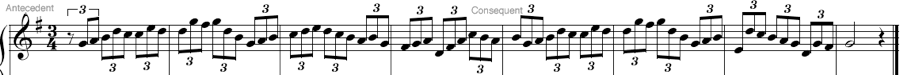 Question/Answer structure
I            V               HC
I            V-I            AC
I             V   || V              I
If both phrases end with AC, then 
I                     IAC  I                PAC
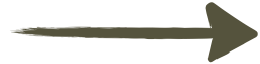 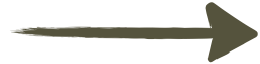 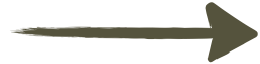 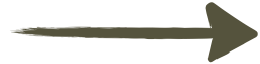 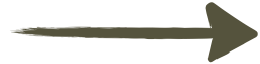 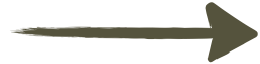 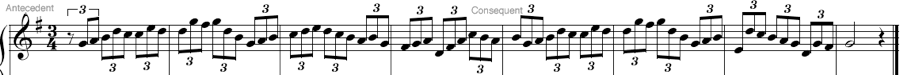 Parallel or Contrasting
If both phrases begin with the same melody, they are parallel
If not, contrasting (nonparallel) – use letter names to indicate this
A’
A
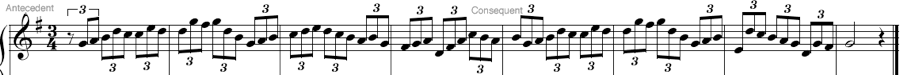 A
B
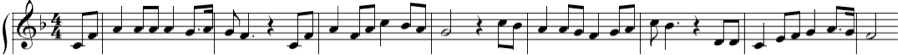 Parallel phrases

HC/PAC
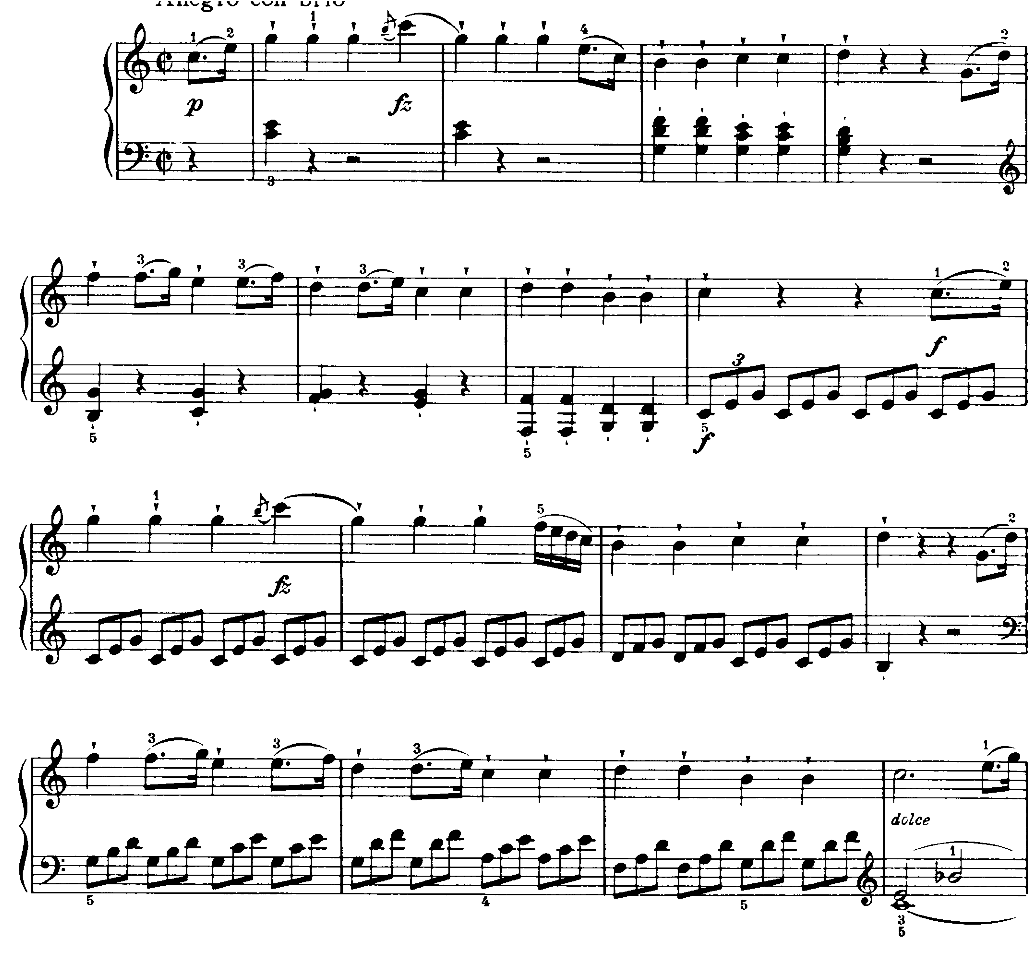 Contrasting phrases

HC/PAC
Parallel phrases

HC/PAC
Sentence
A single phrase comprised of unequal groups
cadence only at the end; 
that is, one phrase with subphrases.
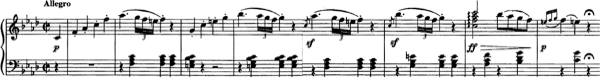 Sentence

HC/PAC
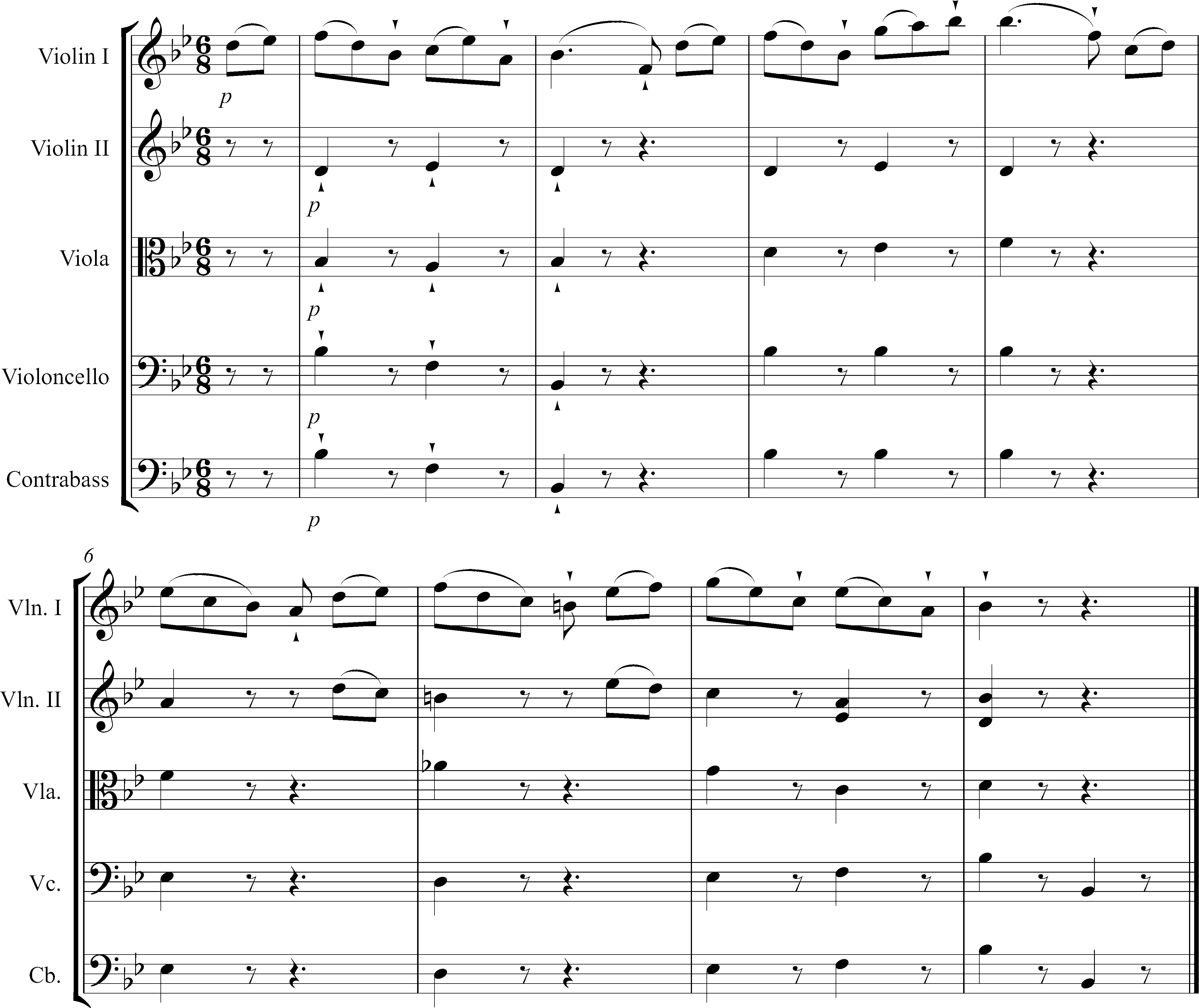 [Speaker Notes: Haydn Sym 84, ii tk 13]
Sentence

one PAC
Two or more phrases
Double Period - two in a row
Phrase Groups
Phrase Periodicity
regular alternation of same phrase length
notion of hypermeter = 1 m. = 1 beat, as though a bar were a beat
Beethoven, Symphony No. 5 in C minor, Op. 67, i; mm. 6-21
Phrase Extension, 
Contraction, Elision
1. cadential extension
2. internal extension
3. contraction, truncation (deletion)
4. phrase elision (overlap)